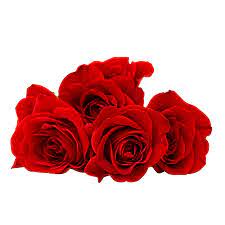 আজকের ক্লাসে সবাইকে স্বাগতম
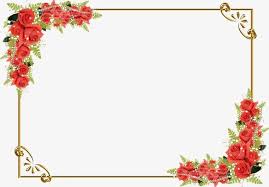 পাঠ পরিচিতি
শ্রেণিঃ ষষ্ঠ 
 বিষয়ঃ গণিত 
অধ্যায়ঃ সপ্তম ( ব্যবহারিক জ্যামিতি)   
সময়ঃ ৪৫ মিনিট
তারিখঃ ২৩ / ০৭ /২০২১ইং
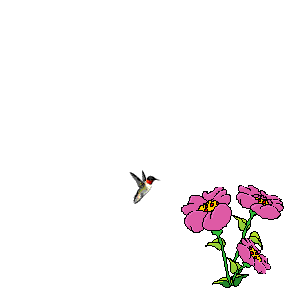 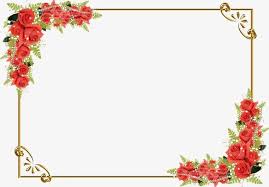 শিখনফল
এ পাঠ শেষে শিক্ষার্থীরা ------------
১। একটি নিদিষ্ট রেখাংশ পরিমাপ করতে পারবে। 
২। একটি নিদিষ্ট রেখাংশের উপর লম্ব নির্ণয় করতে পারবে।
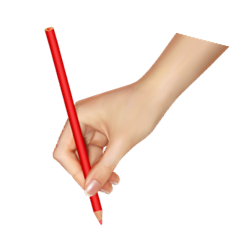 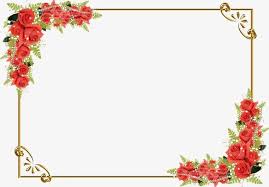 একটি নিদিষ্ট রেখাংশকে সমদ্বিখণ্ডিত করতে হবে।
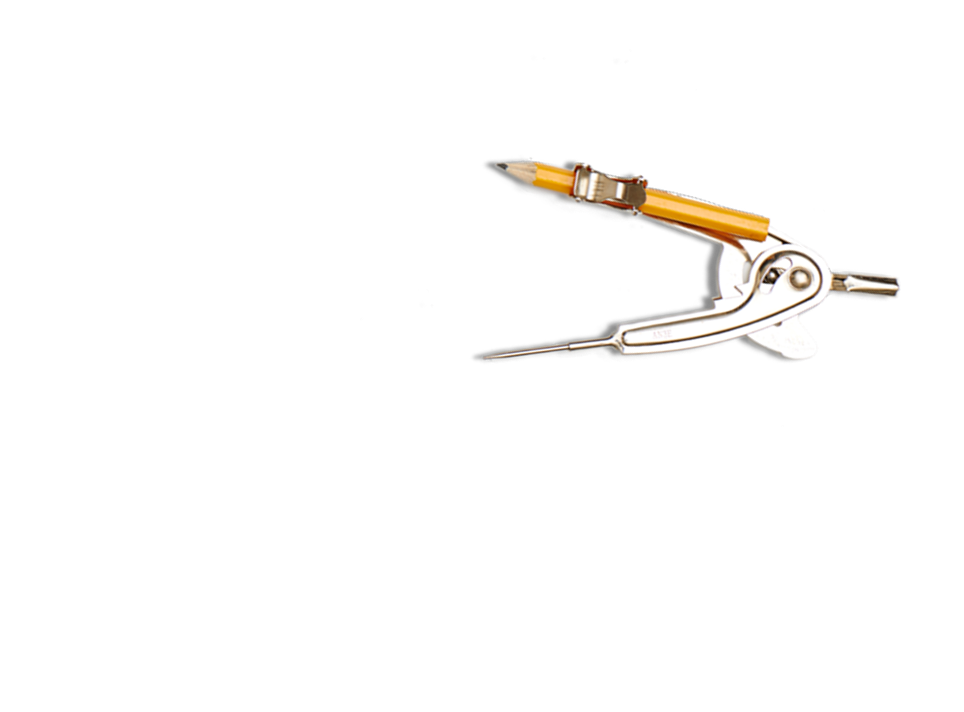 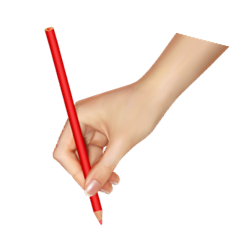 B
A
বিশেষ নির্বাচনঃ মনে করি, AB একটি নিদিষ্ট রেখাংশ। একে সমদ্বিখণ্ডিত করতে হবে।
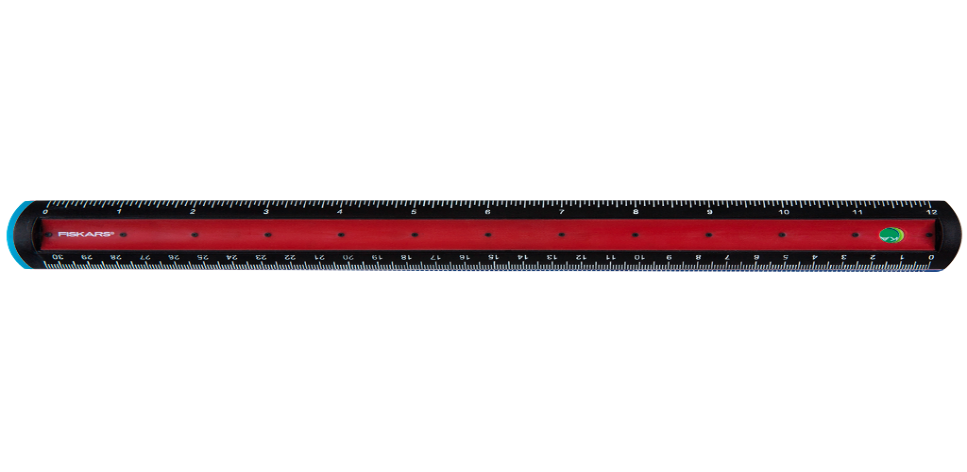 B
A
অঙ্কনঃ AB রেখাংশ আঁকি। 
A কে কেন্দ্র করে AB  এর অর্ধেকের বেশি  ব্যাসার্ধ নিয়ে AB এর দুই পাশে দুইটি  বৃত্তচাপ আঁকি।
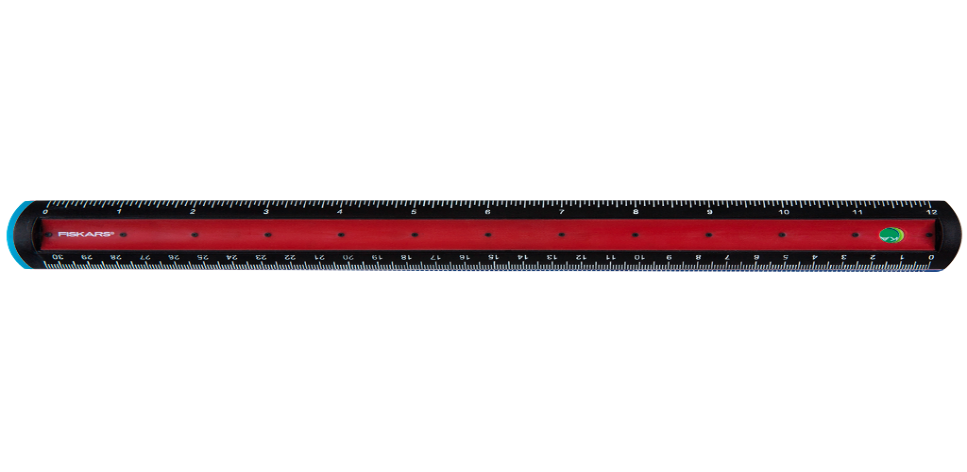 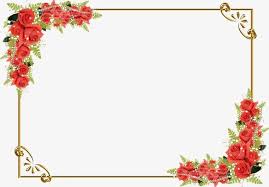 B কে কেন্দ্র করে  একই ব্যাসার্ধ নিয়ে AB এর উভয় পাশে দুইটি বৃত্তচাপ আঁকি।  
বৃত্তচাপগুলো পরস্পরকে C ও  D বিন্দুতে ছেদ করে। 
C ও D যোগ করি। CD রেখাংশ AB রেখাংশকে O বিন্দুতে ছেদ করে।  
   AB রেখাংশ বিন্দুতে সমদ্বিখন্ডিত হয়েছে।
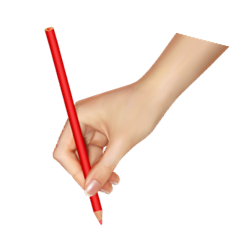 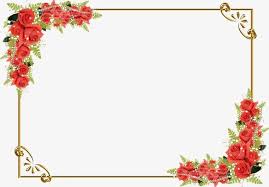 একটি সরলরেখার নিদিষ্ট কোনো বিন্দুতে একটি লম্ব আঁকতে হবে।
Q
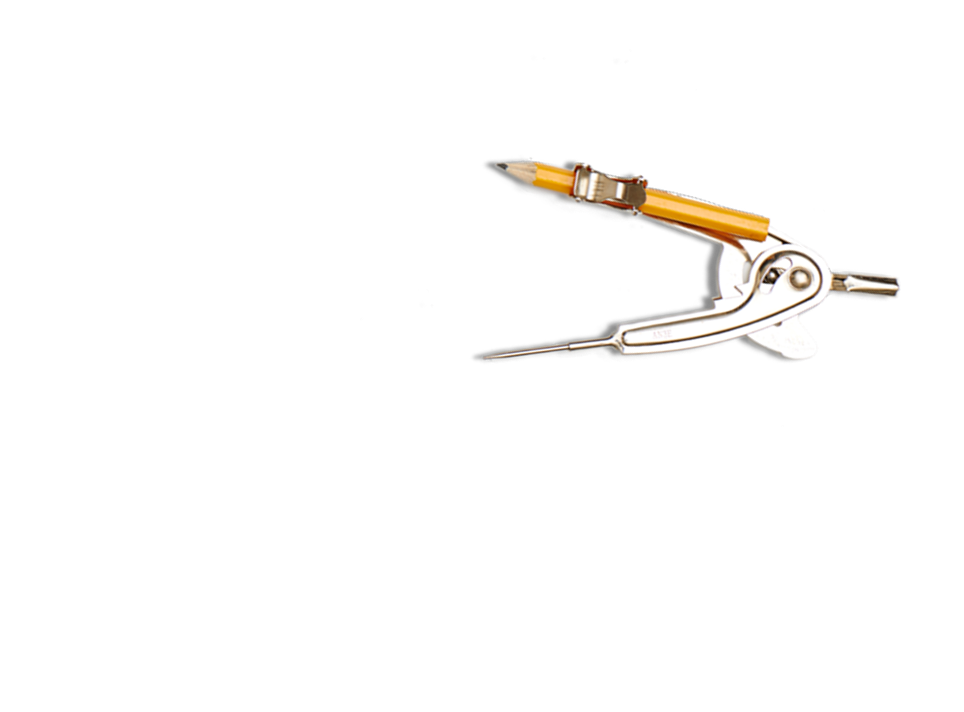 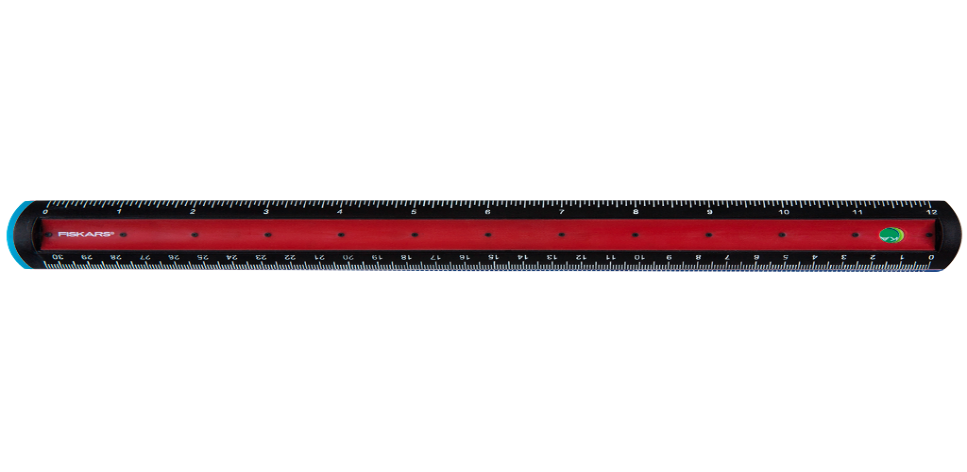 D
E
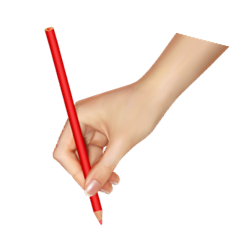 B
C
A
P
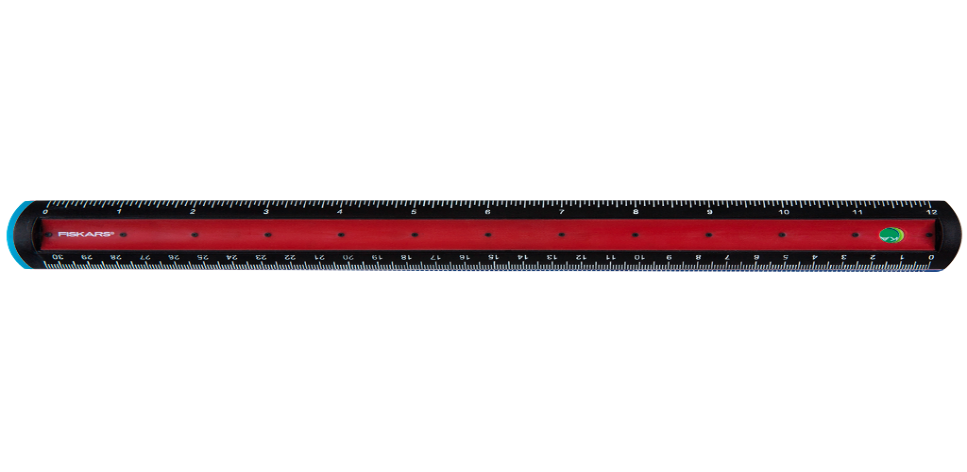 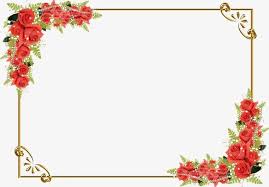 বিশেষ নির্বাচনঃ মনে করি, AB একটি নিদিষ্ট সরলরেখার । কোনো বিন্দুতে লম্ব আঁকতে হবে।
অঙ্কনঃ মনে করি, AB সরলরেখার রেখাটির ওপর একটি বিন্দু P নিই।
P কে কেন্দ্র করে সুবিধামত ব্যাসার্ধ নিয়ে একটি বৃত্তচাপ আঁকি যা  AB  কে C বিন্দুতে ছেদ করে।  
C কে কেন্দ্র করে ঐ একই ব্যাসার্ধ নিয়ে একটি বৃত্তচাপ আঁকি যা আগের বৃত্তচাপকে D বিন্দুতে ছেদ করে। 
আবার D কে কেন্দ্র করে ঐ একই ব্যাসার্ধ নিয়ে একটি বৃত্তচাপ আঁকি যা প্রথমে আঁকা বৃত্তচাপকে E বিন্দুতে ছেদ করে। 
E ও D কে কেন্দ্র করে ঐ একই ব্যাসার্ধ নিয়ে একই দিকে দুইটি বৃত্তচাপ আঁকি। 
বৃত্তচাপ দুইটি Q বিন্দুতে ছেদ করে। 
Q,P  যোগ করি।  QP রেখাংশ AB রেখার উপর P বিন্দুতে লম্ব। 
  QP ┴ AB
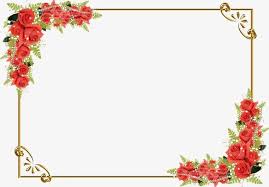 দলীয় কাজ
৪ সেমি  দৈর্ঘ্যের রেখাংশের মধ্যবিন্দুতে লম্ব আঁক।
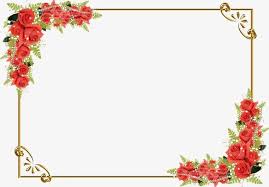 মূল্যায়ন
AB  এর অর্ধেকের বেশি  ব্যাসার্ধ নিলে কী হবে?
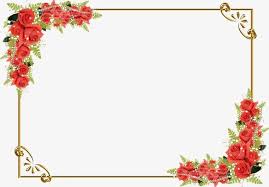 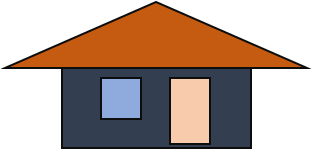 বাড়ির কাজ
১। একটি ৮০ ডিগ্রি কোণকে সমদ্বিখন্ডিত কর।
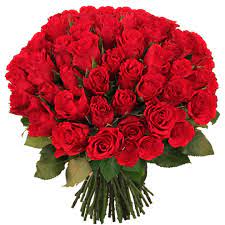 সবাইকে ধন্যবাদ